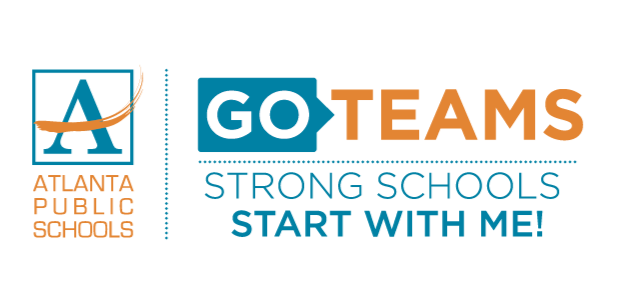 FY25 Budget Approval Meeting
NORMS
‹#›
This is a meeting of the GO Team. Only members of the team may participate in the discussion. Any members of the public present are here to quietly observe.
We will follow the agenda as noticed to the public and stay on task.
We invite and welcome contributions of every member and listen to each other.
We will respect all ideas and assume good intentions.
Agenda
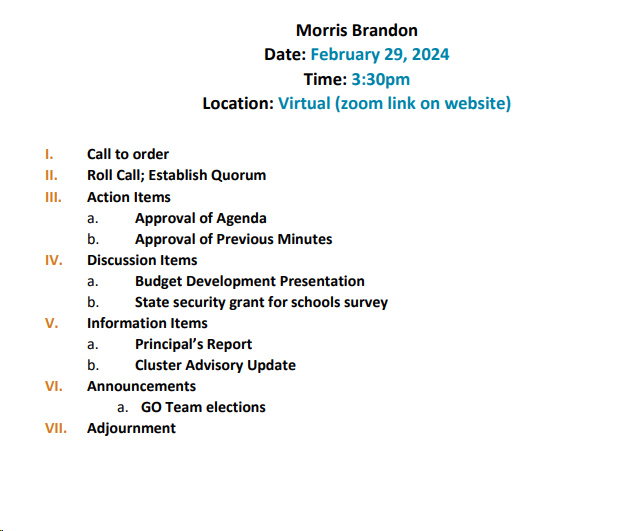 Step 7      GO Team Final Budget Approval Meeting
Budgets Approved by  March 15
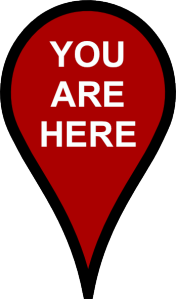 Overview of FY ‘25 GO Team Budget Process
Step 6               Principals: HR Staffing Conferences Begin
Late February  – Early March
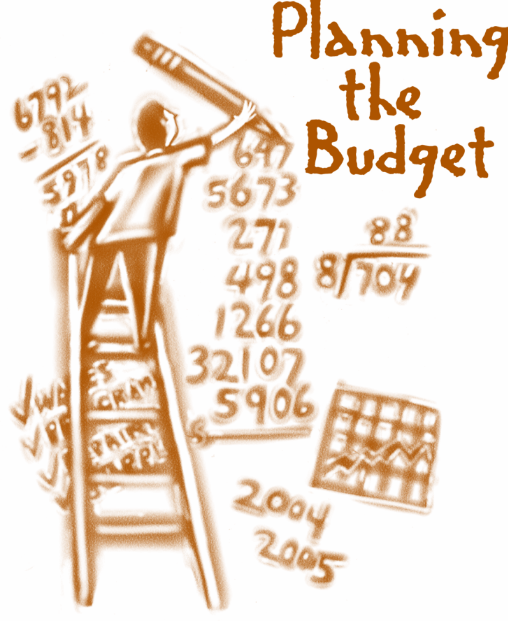 Step 5	
GO Team Feedback Session: Draft Budget Presented & Discussed 
February – multiple meetings, if necessary
Step 4          Principals: Associate Supt. Discussions and Review
February (supports needed, specific challenges, coaching)
Step 3              GO Team Initial Budget Session: Allocation
January 17– early February
Step 2 Principals: Workshop   FY 25 Budget
January 17, 2024
Step 1                             Review and Update Strategic Plan and Rank Strategic Priorities
By end of Fall Semester
GO Teams are encouraged to have ongoing conversations throughout the year about the school’s budget.
‹#›
Budget Approval Meeting
What
During this meeting GO Teams will review the budget, which should be updated based on feedback from the staffing conference, Associate Superintendents, and key leaders. After review, GO Teams will need to take action (i.e., vote) on the FY25 Budget.  
Why
Principals will present the final budget recommendations for GO Team approval. 
When
All approval meetings must be held after staffing conferences. Budgets must be approved by March 15th.
‹#›
Budget Review
Descriptions of Strategic Plan
Breakout Categories
‹#›
Priorities: FY25 funding priorities from the school’s strategic plan, ranked by the order of importance. 

APS Five Focus Area: What part of the APS Five is the priority aligned to?

Strategies: Lays out specific objectives for school’s improvement.

Request: “The Ask”  What needs to be funded in order to support the strategy?  

Amount: What is the cost associated with the Request?
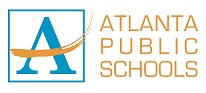 FY25 Budget Parameters
‹#›
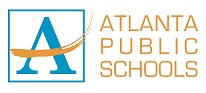 [Speaker Notes: Review the priorities that the GO Team has developed and the rationale for these priorities. Feel free to copy this slide if you have more than 3 priorities to account for.]
FY25 Budget Parameters
‹#›
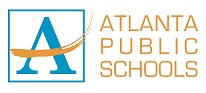 [Speaker Notes: Review the priorities that the GO Team has developed and the rationale for these priorities.]
FY25 Strategic Plan Break-out
‹#›
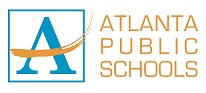 [Speaker Notes: For the next few slides, I will show you how I have allocated the budget to support our strategic priorities. 

Based on our strategic priorities and funds we received, here is a break-out of the priorities, which focus area it addresses, the strategies that will be implemented, the purchase request, which funding source was used and the amount.]
FY25 Strategic Plan Break-out
‹#›
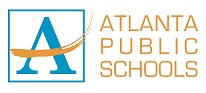 [Speaker Notes: For the next few slides, I will show you how I have allocated the budget to support our strategic priorities. 

Based on our strategic priorities and funds we received, here is a break-out of the priorities, which focus area it addresses, the strategies that will be implemented, the purchase request, which funding source was used and the amount.]
SUMMARY OF POSITION CHANGES TO SUPPORT THE STRATEGIC PLAN
‹#›
Staffing Conference Changes
There were not any changes made to the draft budget we discussed at our last meeting.
‹#›
FY25 Budget by Function (Required)
*Based on Current Allocation of School Budget
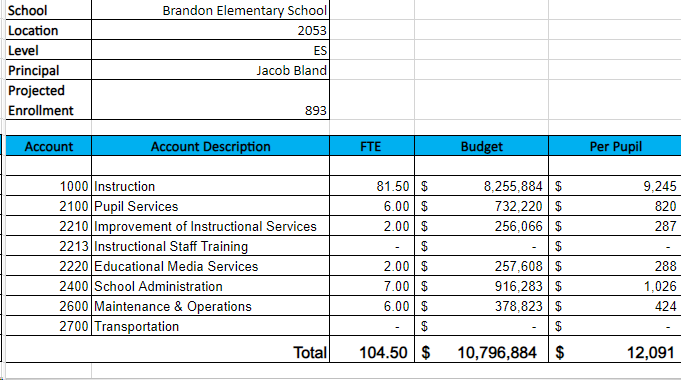 ‹#›
[Speaker Notes: I am passing out the definitions for these funding categories. You will see what makes up each category. Although the school’s total budget amount will not change, allocation per function may change depending on our conversations and school needs.]
FY25 Budget by Function (Required)
*Based on Current Allocation of School Budget
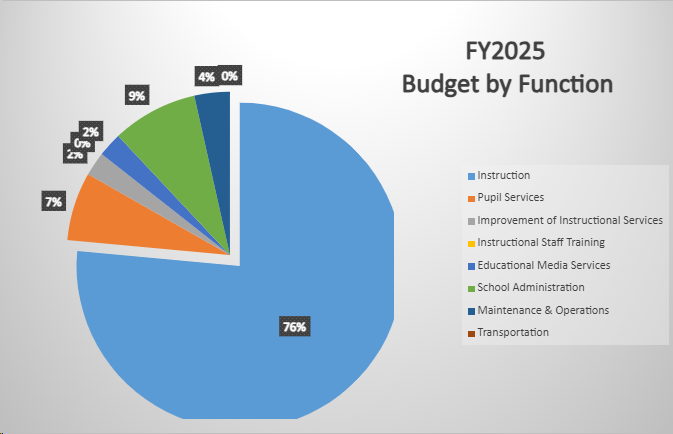 ‹#›
[Speaker Notes: Explain the pie chart and allocations]
‹#›
DISCUSSION OF RESERVE AND HOLDBACK FUNDS
Plan for FY25 Leveling Reserve 
$147,086
‹#›
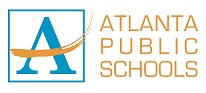 [Speaker Notes: For the next few slides, I will show you how I have allocated the budget to support our strategic priorities. 

Based on our strategic priorities and funds we received, here is a break-out of the priorities, which focus area it addresses, the strategies that will be implemented, the purchase request, which funding source was used and the amount.]
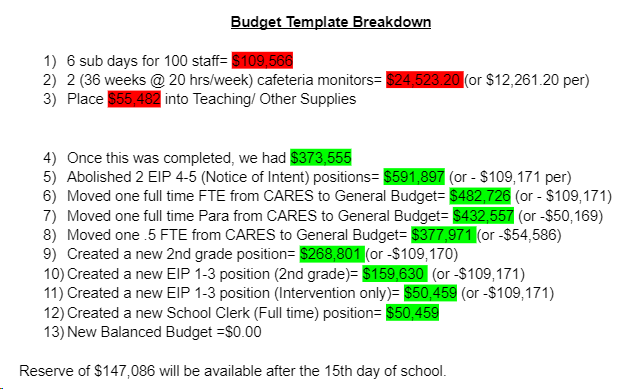 ‹#›
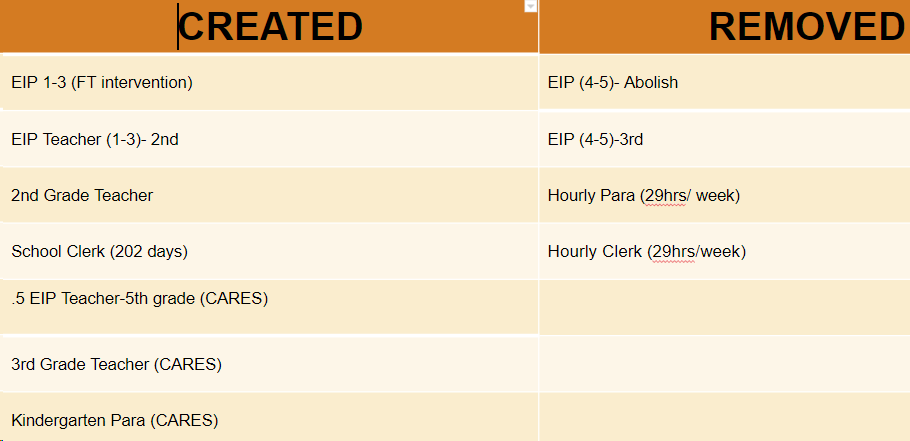 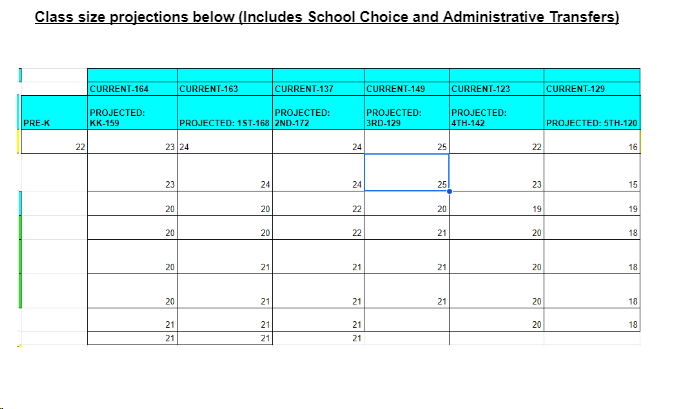 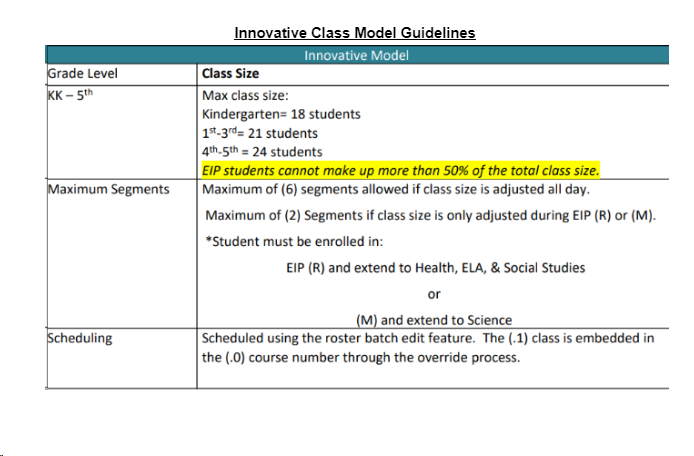 Are our school’s priorities (from your strategic plan) reflected in this budget?
QUESTIONS FOR THE GO TEAM TO CONSIDER AND DISCUSS
Are new positions and/or resources included in the budget to address our major priorities? 
Do we know (as a team) the plan to support implementation of these priorities beyond the budget (ex. What strategies will be implemented)? 
What tradeoffs are being made in order to support these priorities?
‹#›
How are district and cluster priorities reflected in our budget?
Cluster priorities- what staff, materials, etc. are dedicated to supporting our cluster’s priorities? 
Signature programs- what staff, materials, etc. are dedicated to supporting our signature program? 
Are there positions our school will share with another school, e.g. nurse, counselor?
[Speaker Notes: CHAIR - Our final task for today! Here are questions that we need to consider to ensure we have a good working draft budget. Let’s walk through them together.]
Questions?
Action on the Budget
The GO Team needs to TAKE ACTION (vote) on the presented budget. After the motion and a second, the GO Team may have additional discussion. Once discussion is concluded, the GO Team will vote.
Security Grant Survey
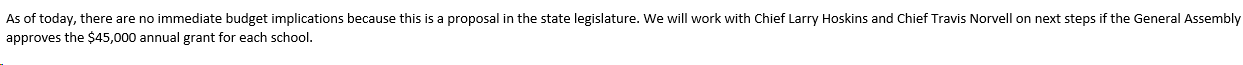 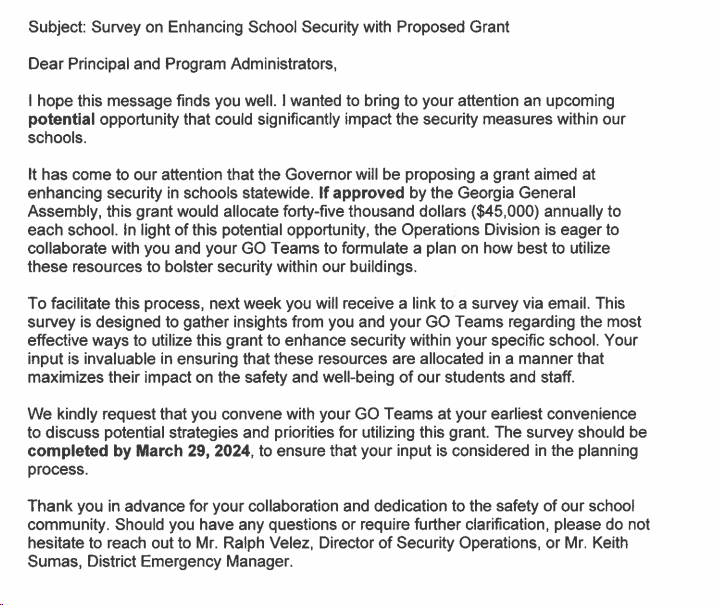 Security Grant
Survey to be released this week (2/26)
Next meeting 3/14/24
Announcements
GO Team members remember to:
Complete your required trainings
Orientation
Ethics
Budget
Complete the end of year surveys (links have been emailed to you)
GO Team Self-Assessment
Principal Feedback
Questions?
Thank you